The Political Classroom and Structured Academic Controversies
Paula McAvoy
NC STATE UNIVERSITY
1
Introductions
Answer using the chat feature (to open chat, click “chat” at the bottom of your screen).

Who are you? Where are you?
2
Introductions
Answer using the chat feature (to open chat, click “chat” at the bottom of your screen).

2. Fill in the blanks, “When I think about engaging my students in political discussions, I feel _________, because _______.”
3
Agenda
Why a political classroom?
What makes for a good discussion? 
Structured Academic Controversy
Resources
Questions
4
Classrooms that engage students in discussions about the question, “How should we live together?”
5
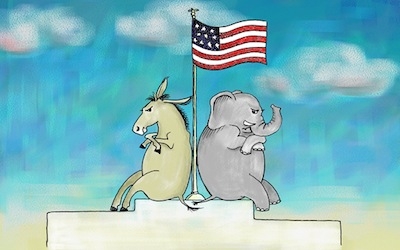 Affective Polarization
Very unfavorable attitude about the other party %
Republicans
Democrats
2016
1994
2004
2014
2016
1994
2004
2014
Source: 2016 Political Polarization in the American Public, PEW RESEARCH CENTER
Affective Polarization
Other party is a threat to nation’s well-being %
Republicans
Democrats
45
41
2016
1994
2004
2014
2016
1994
2004
2014
Source: 2016 Political Polarization in the American Public, PEW RESEARCH CENTER
[Speaker Notes: ----- Meeting Notes (4/12/17 10:09) -----
Is this slide out of order? Needs relable?




----- Meeting Notes (4/12/17 10:38) -----
So, I think the order should be:
1. Three bars come in.
2. Three bars go away
3. The second 2014 question appears.]
Do you think divisions between Republicans and Democrats today are increasing, decreasing, or about the same?
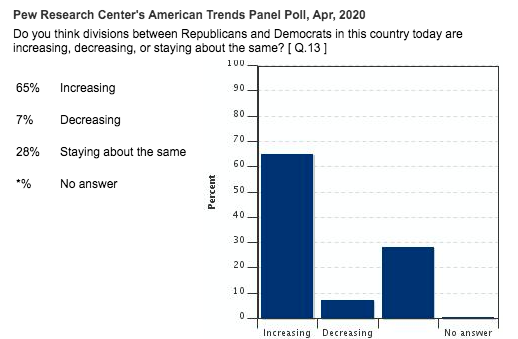 Same
9
Source: April 2020 Political American Trends Poll, PEW RESEARCH CENTER
Democracy is “bad” or “very bad”
World Values Survey (2011)
Silent Generation
Millennials
24%
16%
[Speaker Notes: ----- Meeting Notes (4/12/17 10:09) -----
Is this slide out of order? Needs relable?




----- Meeting Notes (4/12/17 10:38) -----
So, I think the order should be:
1. Three bars come in.
2. Three bars go away
3. The second 2014 question appears.]
Electing leaders is “unimportant”
World Values Survey (2011)
Millennials
Boomers
26%
14%
[Speaker Notes: ----- Meeting Notes (4/12/17 10:09) -----
Is this slide out of order? Needs relable?




----- Meeting Notes (4/12/17 10:38) -----
So, I think the order should be:
1. Three bars come in.
2. Three bars go away
3. The second 2014 question appears.]
“Most [U.S.] voters are partisans first and democrats only second” (p. 393).
GRAHAM, M., & SVOLIK, M. (2020). Democracy in America? Partisanship, Polarization, and the Robustness of Support for Democracy in the United States. American Political Science Review, 114(2), 392-409.
12
Classrooms that engage students in discussions about the question, “How should we live together?”
13
Write your responses in the chat
Imagine that you were asked to go into a colleague’s classroom and determine whether a GOOD DISCUSSION was occurring. What would you look for?
14
Course: Justice with Professor Michael SandelTopic: Libertarianism Harvard UniversityWatch this video:https://www.youtube.com/watch?v=Qw4l1w0rkjs Start at minute 36 and watch about 4 minutes. Ends with Sandel saying, "Don't you believe in democracy?"
Poll: Was this a good discussion?
0 = Not a discussion
1= Poor discussion
2 = Average/okay discussion
3= Good discussion
16
17
[Speaker Notes: Deliberation is a discussion which asks, “Why do this rather than that?”
Student engagement = vertical; teacher control on the horizontal]
Disagreement
18
[Speaker Notes: Deliberation is a discussion which asks, “Why do this rather than that?”
Student engagement = vertical; teacher control on the horizontal]
Level of teacher control
19
[Speaker Notes: Deliberation is a discussion which asks, “Why do this rather than that?”
Student engagement = vertical; teacher control on the horizontal]
20
[Speaker Notes: Deliberation is a discussion which asks, “Why do this rather than that?”
Student engagement = vertical; teacher control on the horizontal]
Good Discussions
Discussable questions 
Shared materials
Students talk to students (build and extend understanding)
Full participation
Students are adhering to classroom norms
Discussions need structure.
[Speaker Notes: Structure creates disagreement.]
Structured Academic Controversy
Street Law.org (4 mins)
“Deliberations”
Watch this video: https://youtu.be/0FflxzKeElk
23
https://store.streetlaw.org/deliberations/
24
https://store.streetlaw.org/deliberations/
25
Good Discussions
Discussable questions 
Shared materials
Students talk to students (build and extend understanding)
Full participation
Students are adhering to classroom norms
Other resources
27
Mismatch.org
28
Cultofpedagogy.com
29
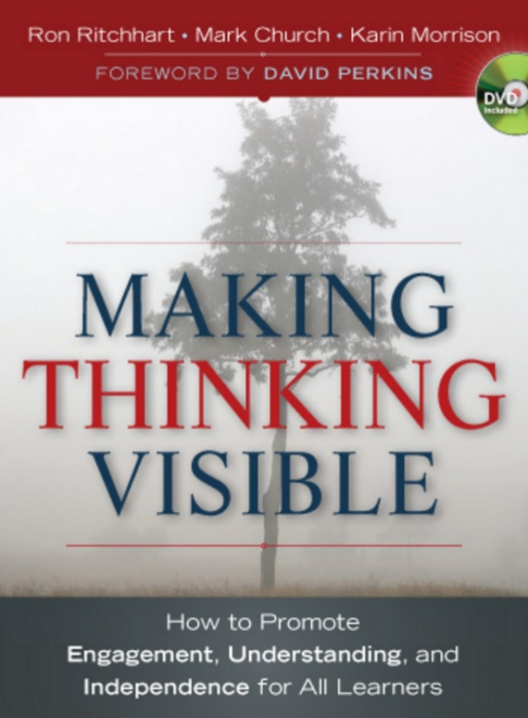 30
thepoliticalclassroom.com
31
Questions? Comments?
32
Poll: Was this webinar helpful?
1 = not really
2 = somewhat
3 = very helpful

Please feel free to add any comment in the chat area.
33